CS 465
Certificates
Last Updated: Aug 29, 2013
Background
A certificate was originally created to bind a subject to the subject’s public key

Intended to solve the key distribution problem for public keys by narrowing the problem to the secure distribution of the CA public key
Certificate Generation
Who generates the subject’s key pair?
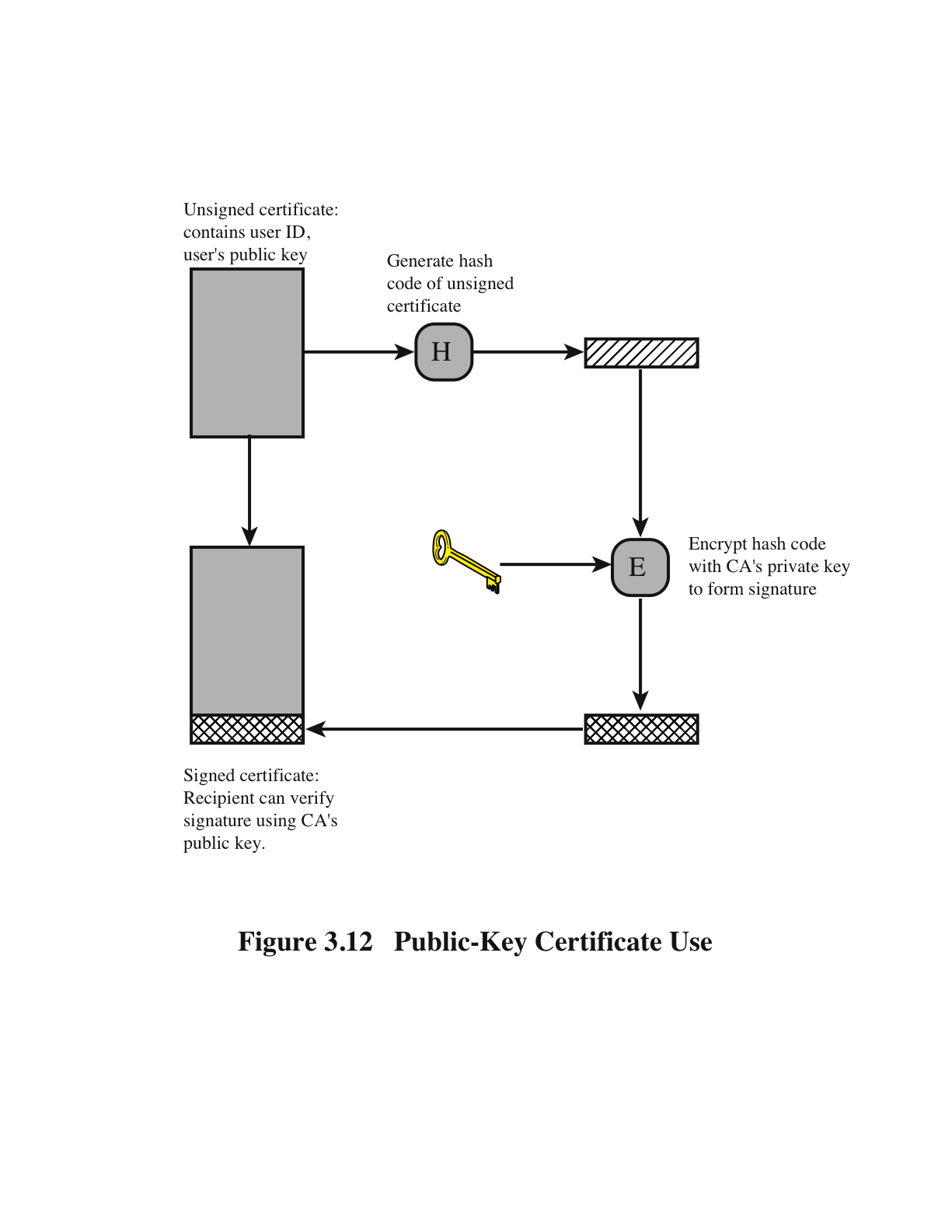 Source: Stallings, Network Security Essentials
Terminology
Certificate Authority (CA) – Issuer
Certification Practice Statement (CPS)
A statement of the practices employed by the CA to issue certificates
Registration Authority (RA)
Entity that identifies and authenticates subjects
Does not issue certificates
Trusted Third Party (TTP)
Expiration
Valid lifetime of the certificate
Certificate Revocation List (CRL)
Analogous to a list of lost or stolen credit card numbers
When do certificates need to be revoked?
Relying party
Recipient of a certificate that relies on the information it asserts
How does the relying party validate the certificate? (5 steps)
Public Key Infrastructure (PKI)
Infrastructure necessary  to deploy and use public key technology
The infrastructure needed to recognize which public key belongs to whom
Certificate Verification
What steps should a relying party (e.g., web browser) take to verify a certificate?
Integrity
Expiration
Revocation
Usage constraints
Basic Constraints
Can the subject act as a CA?
Is there a limit to the length of the certificate chain?
Limitation on key use
Ownership
Does the entity presenting the certificate have access to the associated private key?
PKI Reality
Names – how to identify subjects?
Authority – no universal authority
Trust – who do we trust as the CA?
Revocation – hardest PKI problem to solve
CRL
Fast expiration
Online certificate verification (OCSP)
PKI vs. key server
Advantages of PKI server to key server
Recommend key server for small systems, PKI for larger systems
Source: Cryptography Engineering, Ferguson et al., Chapter 19
PKI Examples
What are some examples of how a PKI could be implemented and used?
Universal PKI
Corporate VPN
On-line banking
University
Certificate Hierarchies
Complex organization may distribute the certificate issuing process
Example: How might BYU issue student certificates using the University, College, Department organizational structure?

How to create a hierarchy?
How to verify a certificate chain?
How to recover from a lost/stolen private key?
Compromised CAs
There are risks when we trust a third party
Some examples are posted on the lectures page
Verisign issued two fraudulant Microsoft certificates in 2001
Dutch CA DigiNotor was compromised in 2011